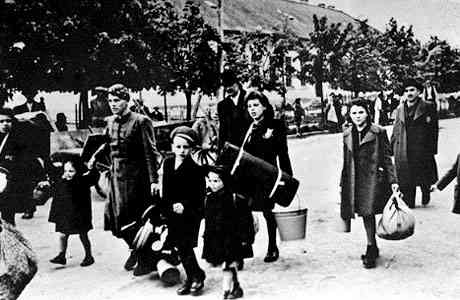 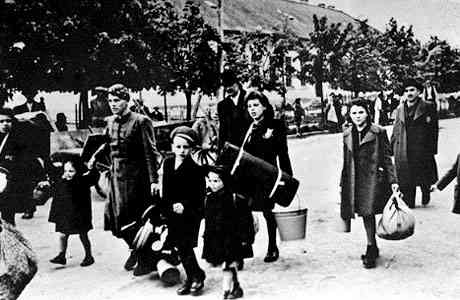 Věznice gestapa  Terezín
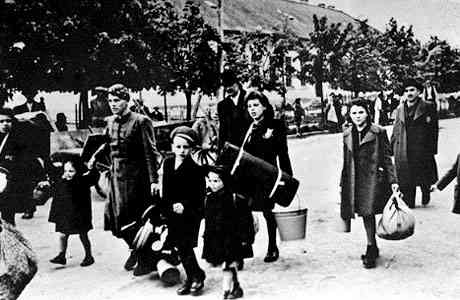 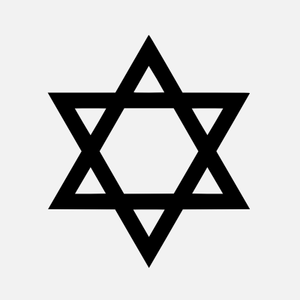 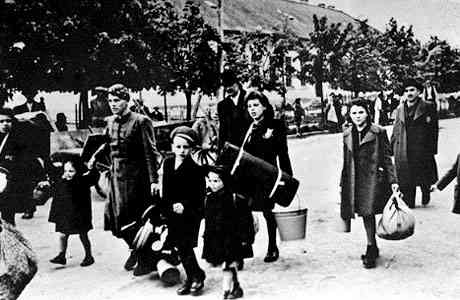 Gymnázium Jiřího Ortena, C4B	
Eva Kuberová
Veronika Sádovská
Tereza Seifertová
Historie 1/3
založena 1780 Josefem II.
strategické místo (soutok Labe a Ohře)
obranná pevnost před vpády Prusů 
nejmodernější pevnost v rámci Rakouska
výborný žalář i neblaze proslulé vězení
stavba 15 tisíc lidí 
posádka pevnosti – asi 11 000 mužů
Hlavní pevnost - na levém břehu Nové Ohře
Malá pevnost -  na pravém břehu Staré Ohře
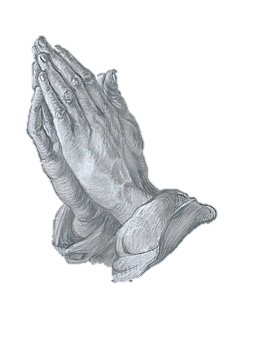 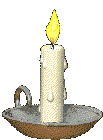 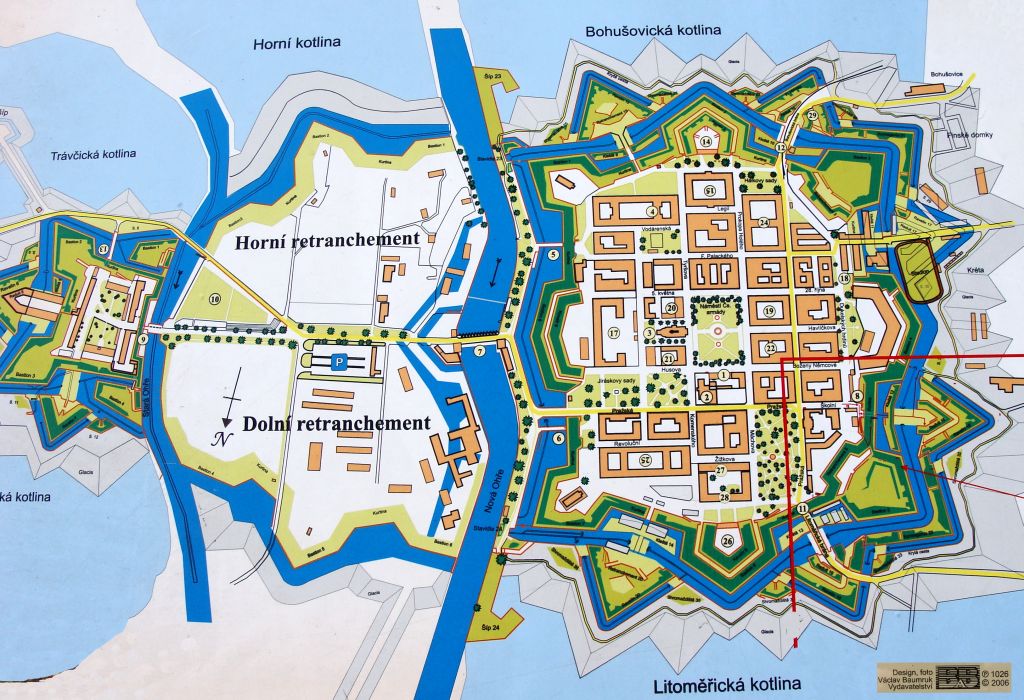 Historie 2/3
II. Světová válka
Hlavní pevnost  - židovské ghetto
Malá pevnost – věznice pražského gestapa 
železniční vlečka
Reinhard Heydrich - „sběrný a průchozí tábor“
ŽNO – „Komando výstavby“ - příprava kasárny 
24. listopadu 1941 
původní obyvatelstvo – opuštění do 30. června 1942 
celé město = vězení → otevřeného ghetta
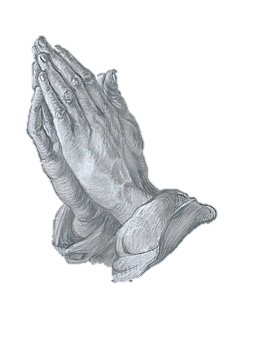 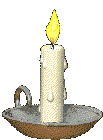 Historie 3/3
leden 1942 – starobní ghetto
politici, vědci, umělci

shromažďování Židů a transportování do koncentračních táborů
nejednalo se o vyhlazovací tábor
„pouze“ dvě trestné hromadné     popravy
nebyly plynové komory
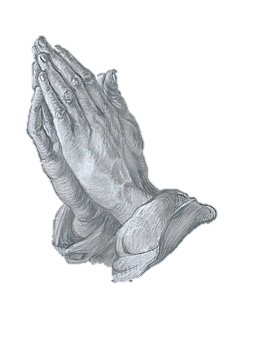 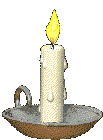 ŽIVOT V TEREZÍNU
zákazy a nařízení
kolektivní tresty
ghetto přeplněno lidmi (r. 1942 – 58 500 lidí)
velmi špatné hygienické, ubytovací a stravovací podmínky
velká úmrtnost (r. 1942          umíralo v průměru 127 lidí        denně)
pracovní povinnosti
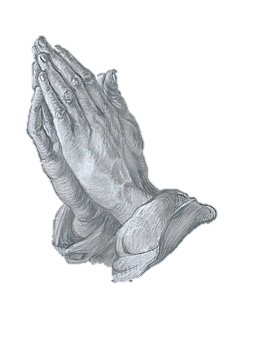 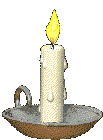 Přehled národností 
deportovaných do Terezína
Umývárna
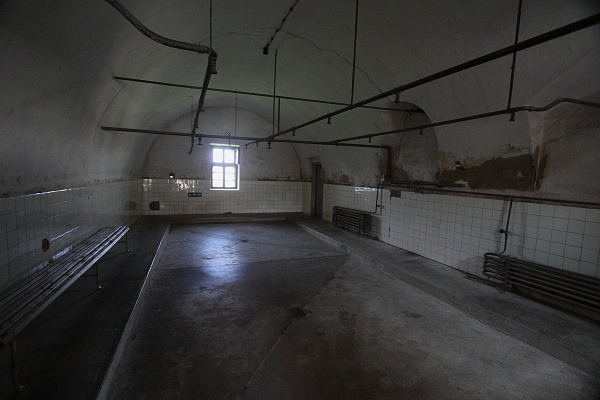 Pračka
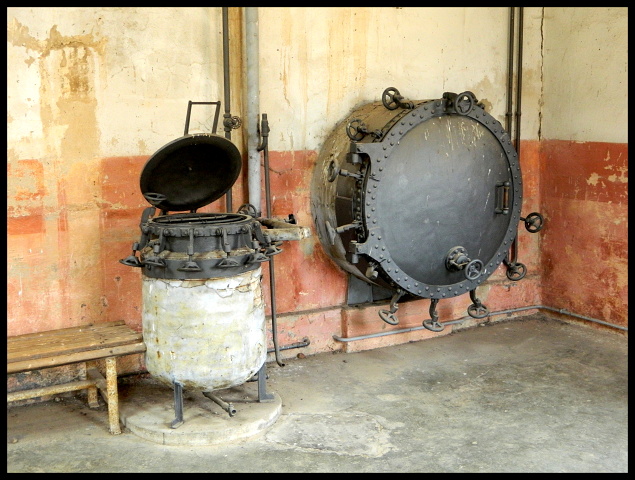 PRACOVNÍ NASAZENÍ
účel udržovat tábor v chodu
zřízení kuchyní, pekáren, dezinfekční jednotky
velkými akcemi byly rozšiřovány vodovody, kanalizace
později nemocnice, domovy pro      mládež a pro seniory
sloužení nacistům – pěstování     ovoce, zeleniny, balení      spalovacích motorů
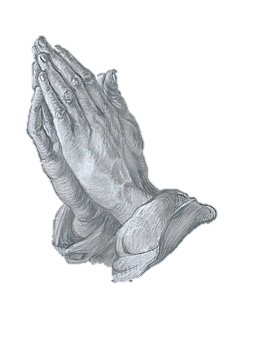 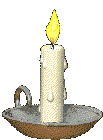 KULTURNÍ ŽIVOT
v počátcích ghetta zakázáno
divadla, kabarety, opery, 
přednášky, výtvarné projevy, literární tvorba
Kulturní projevy byly prostředkem rezistence vězňů, uchovávaly          jim kus světa lidskosti ve          světě strachu, nejistoty a           bídy
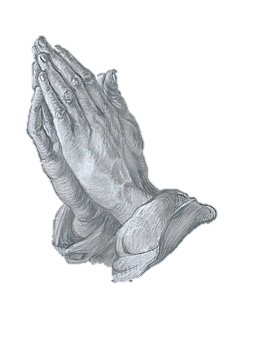 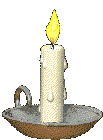 Malá pevnost Terezín
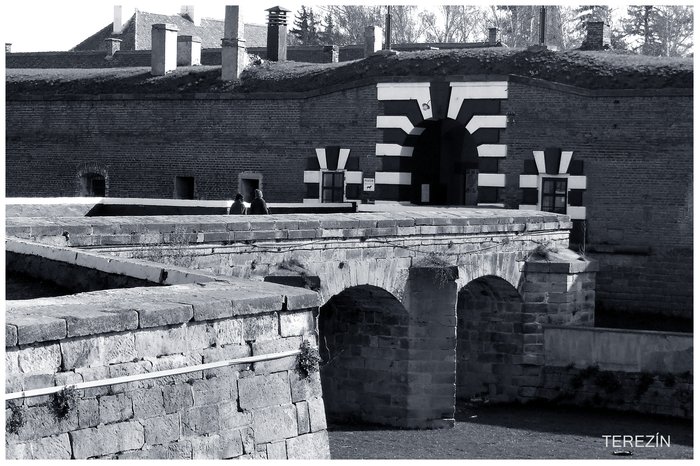 Malá pevnost Terezín
1940 –věznice pražského gestapa
 dva dvory + ženský dvůr + mužský dvůr
Velitel Heinrich Jöckel  „Pinďa“
Wilhelm Schmidt (Jöckelův zástupce), Stephan Rojko, Anton Malloth
27 000 mužů a 5000 žen 
1500 židů, z ghetta za přestupky
smrt: mučení, hlad, popravy,        vyčerpání
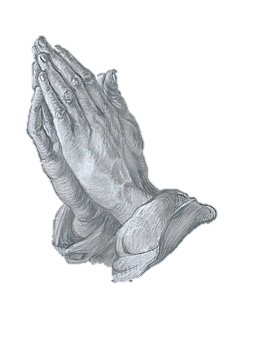 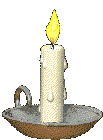 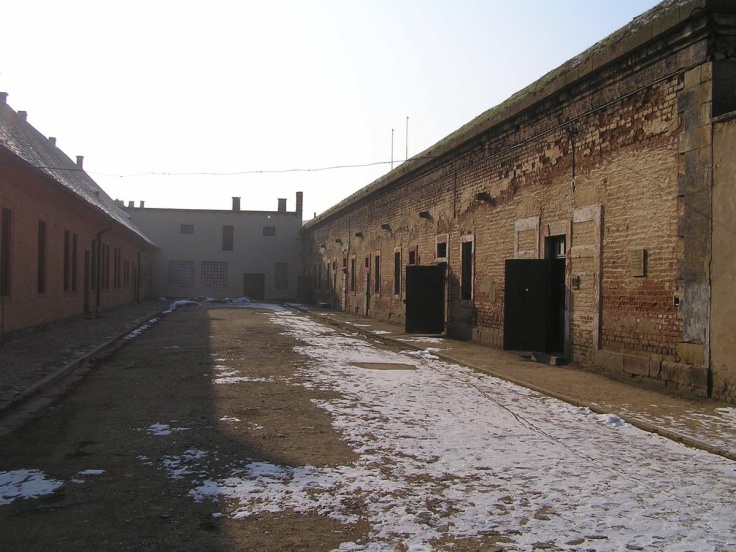 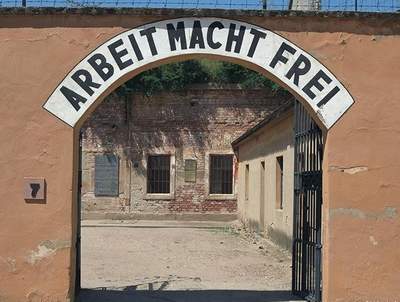 ŽIVOTNÍ PODMÍNKY
Správní dvůr, hodinové procedury, odevzdání cenností 
Přiděleno: oděv, miska, přikrývka
V celách I. až II. 60-90 vězňů, třípatrové palandy, toaleta
V celách IV. Stovky vězňů
(http://www.virtualczech.cz/kraj-ustecky/843-terezin-mala-pevnost)
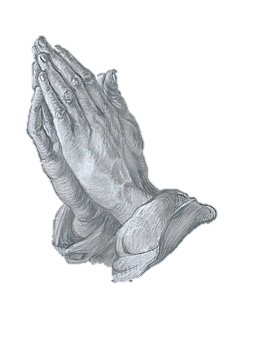 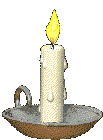 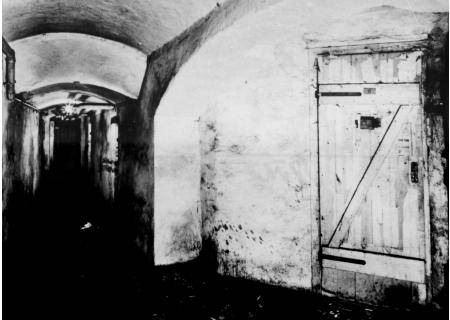 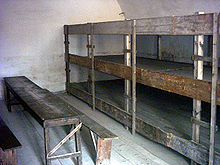 STRAVOVÁNÍ A čAS
250g chleba /den, 2krát lžíce náhražkové kávy/den, hl. jídlo vodová zeleninová polévka
 tvrdá práce (stavební práce, zemědělská, pro firmy)
 přednášky, politické /náboženské přednášky, kreslení, zpívání
Katastrofální hyg. podmínky
Konec II. s. v. přeplnění IV. – skvrnitý tyfus, karanténa
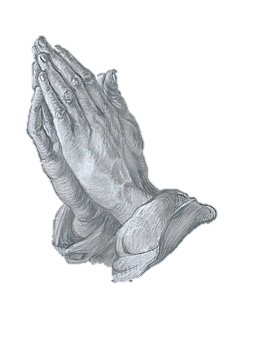 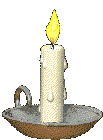 VÝMĚNA STRÁŽÍ
Osvobození – odsouzena k trestu smrti většina dozorců (Litoměřický lidový soud)
 čeští vojáci hlídali německé a „státně nespolehlivé“ osoby
 od 1945 do roku 1948 prošlo 3800 lidí, zemřelo: 600
 brutální zacházení, znásilňování žen
Svědectví doktorů Raška a Patočka, zlepšení podmínek
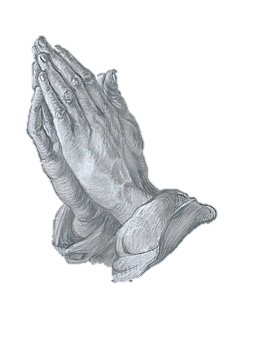 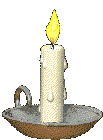 Dagmar Lieblová, Phd.
Narozena 1929, bydliště: Kutná Hora, Česká ulice
Židovská rodina, otec: doktor, matka: v domácnosti
1942 deportace do Terezínu
1943- deportace do Osvětimi, Birkenau
Pracovní schopnost: ženy: 16-40 let
                                           muži: 16-45 let
jediná z rodiny přežila díky chybě
3 roky se léčila, vystudovala KU
Předsedkyně Terezínské iniciativy
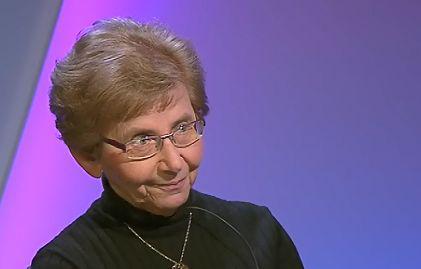 Brundibár
http://www.youtube.com/watch?v=nXvFKAtTa_k&fb_source=message
Zdroje
http://www.youtube.com/watch?v=nXvFKAtTa_k&fb_source=message, 20. 11. 2011
http://mojecuba.blogspot.com/2011/05/terezin.html, 20. 11. 2011
http://cs.wikipedia.org/wiki/Koncentra%C4%8Dn%C3%AD_t%C3%A1bor_Terez%C3%ADn#P.C5.99ehled_n.C3.A1rodnost.C3.AD_deportovan.C3.BDch_do_Terez.C3.ADna, 20. 11. 2011
http://www.virtualczech.cz/kraj-ustecky/843-terezin-mala-pevnost, 20. 11. 2011
http://richard-1.com/terezin/mapy/mapa_2.jpg, 20. 11. 2011